Отварање налога на сервису за проверу оригиналности радова Ithenticate
кратко упутство 


август 2018.
Налог на сервису Ithenticate
Налог се отвара за одређени факултет, a поступак oтварања налога приказан на наредним слајдовима се обавља само једном

Отварањем налога омогућује се увид само у дисертације са тог факултета које су у процесу провере оригиналности 

Први корак подразумева да факултет одговорној особи у Универзитетској библиотеци “Светозар Марковић” (Драгана Столић, stolic@unilib.rs) достави неку општу мејл адресу која се на факултету користи (нпр. “докторске”, “инфо” и сл.)

Ова мејл адреса ће служити за улазак у систем Ithenticate
Када одговорна особа у Универзитетској библиотеци буде отворила налог, на достављену мејл адресу ће стићи порука.
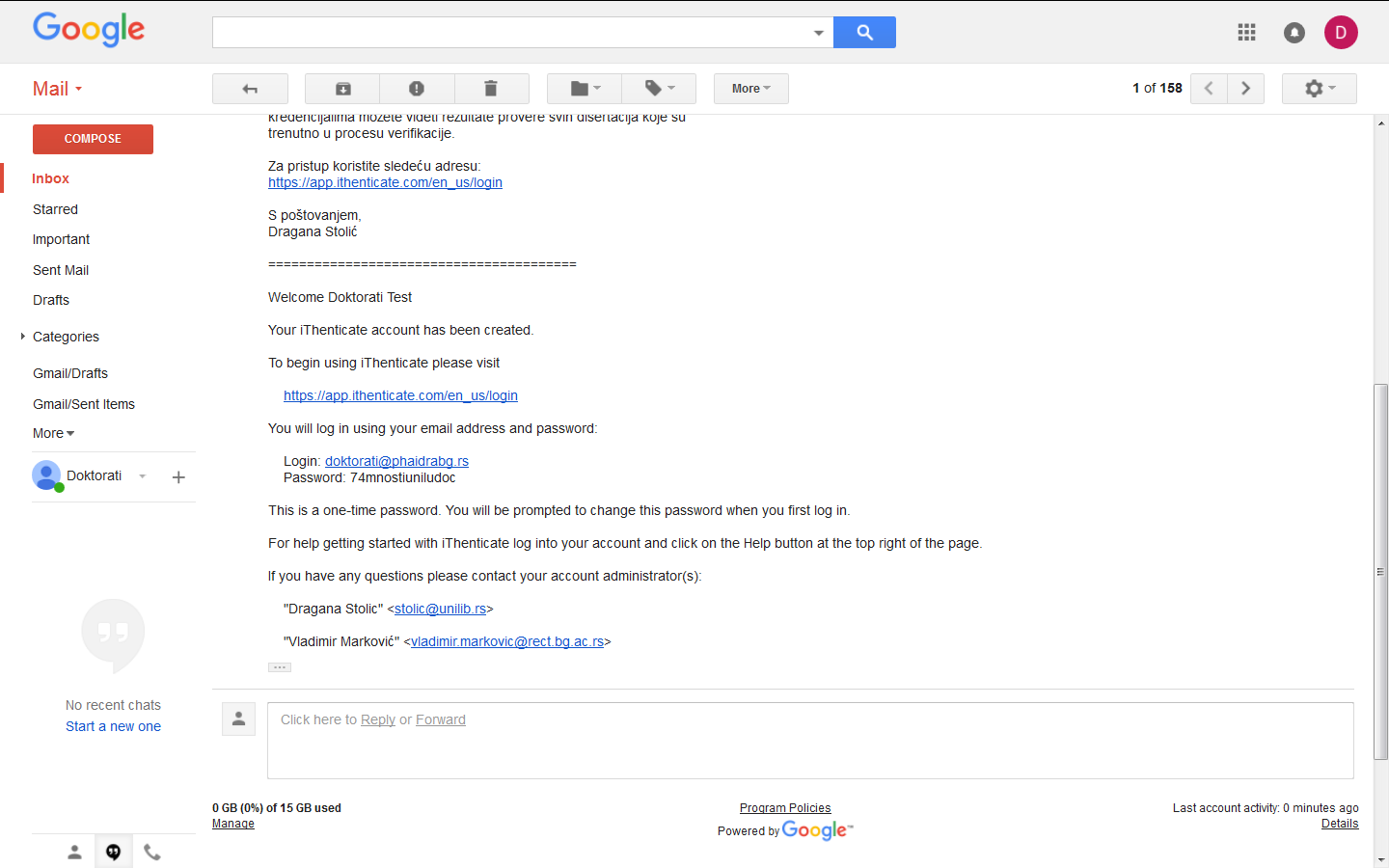 Доњи део поруке  (текст на енглеском језику) садржи корисничко име и лозинку. Ова лозинка се користи само приликом првог уласка у систем.
Треба отићи на сервис Ithenticate (www.ithenticate.com ), на страницу за пријављивање, и унети корисничко име и лозинку (довољно је ископирати из мејла).
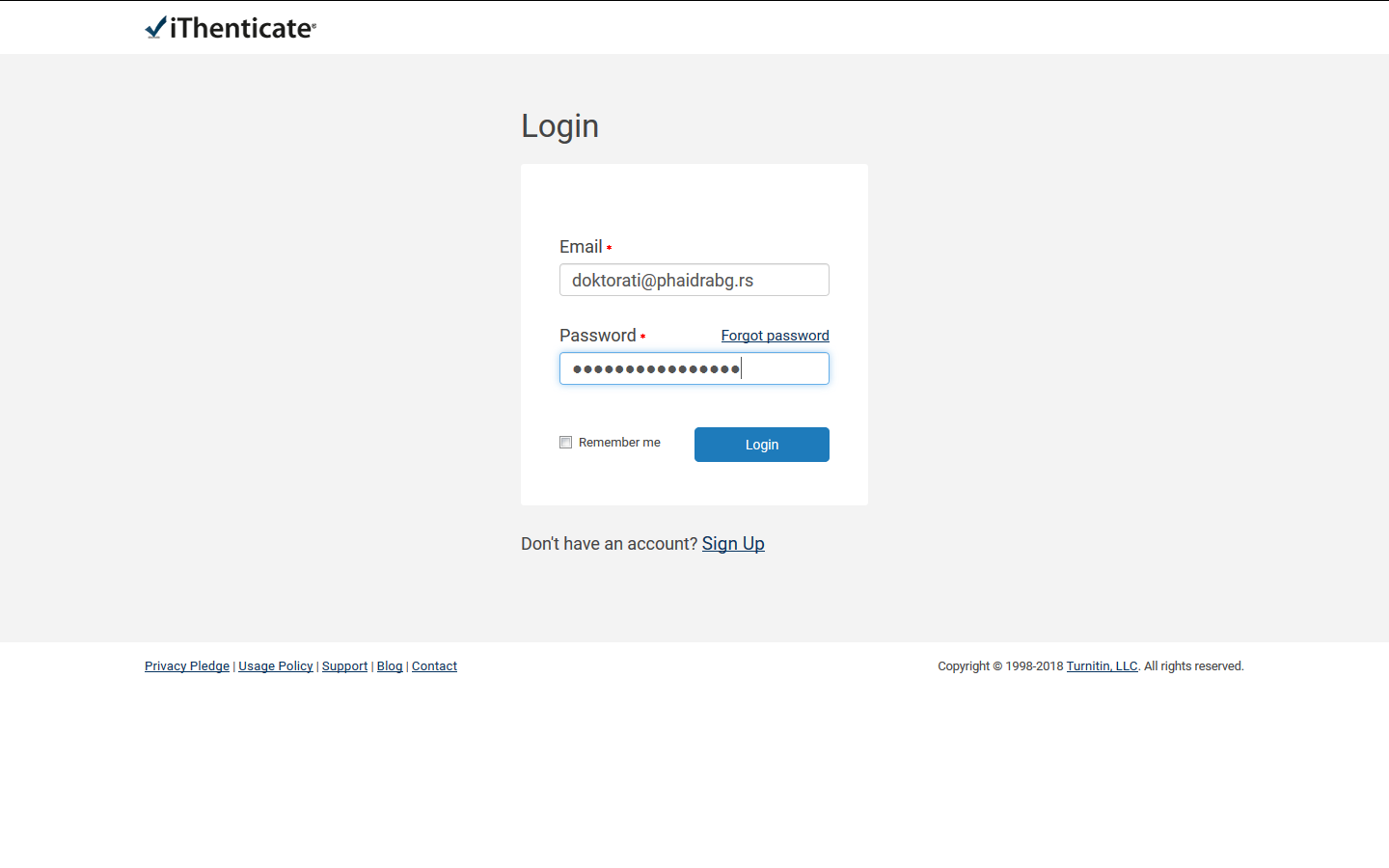 По уласку у систем, треба прихватити услове коришћења да би могло да се настави са радом.
У наредном кораку потребно је променити лозинку.
Напомена! Потребно је измењену лозинку одмах доставити одговорној особи у Универзитетској библиотеци, како би била унета у систем Валтез, и како би били поједностављени даљи кораци у процедури провере.
Када је лозинка промењена, добијамо мејл са тим обавештењем. Налог је отворен, можемо да се одјавимо.
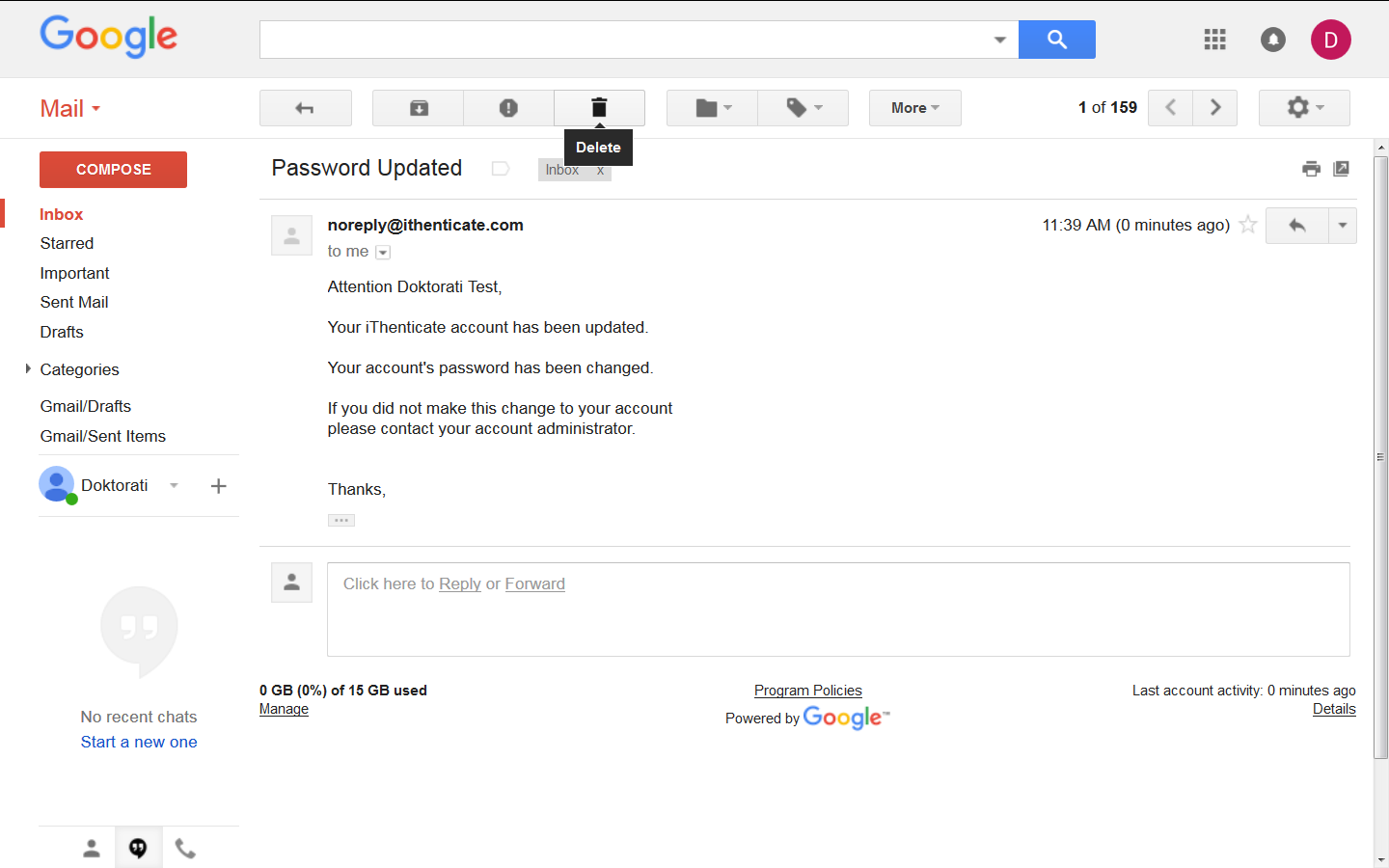 Када нека дисертација буде прегледана у систему Ithenticate, ментор ће добити мејл који садржи:
 линк до извештаја 
податке о факултетском корисничком имену и лозинки уз помоћ којих ће моћи да приступи извештају